Divide and Conquer
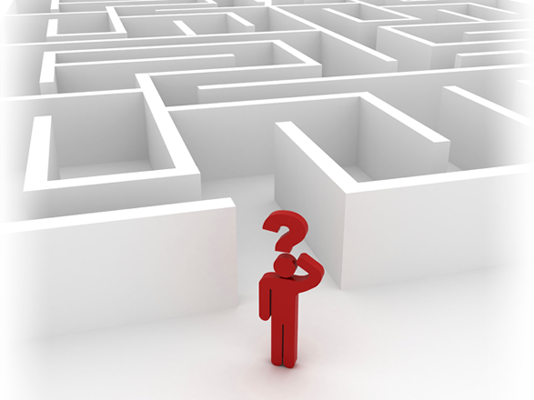 Matrix Multiplication
Design and Analysis of Algorithms I
Matrix Multiplication
Example (n=2)
What is the asymptotic running time of the straightforward iterative algorithm for matrix multiplication?
The Divide and Conquer Paradigm
Applying Divide and Conquer
Recursive Algorithm #1
Strassen’s Algorithm (1969)
The Details